Комплексное  занятие в  подг. гр. «Б»               по  нравственно-патриотическому                                 воспитанию.        Тема:  «Мое село Михайловское».Воспитатель:  Кочиева Т.М.
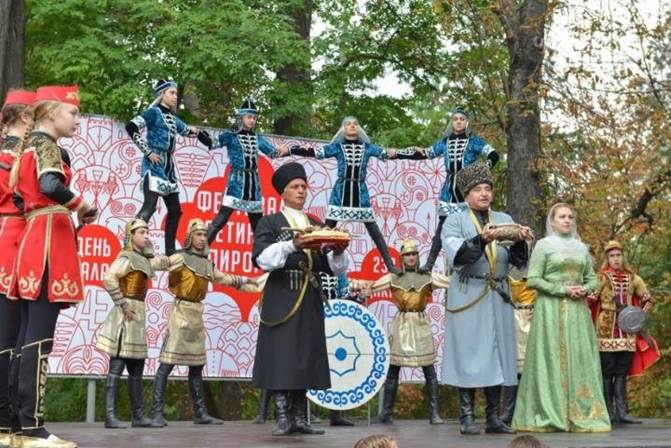 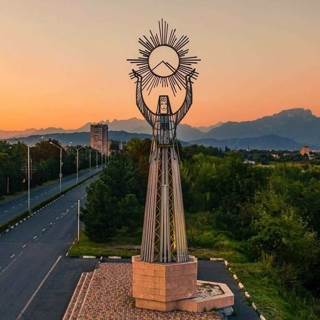 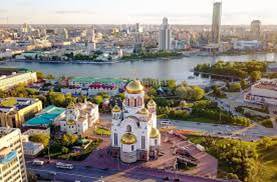 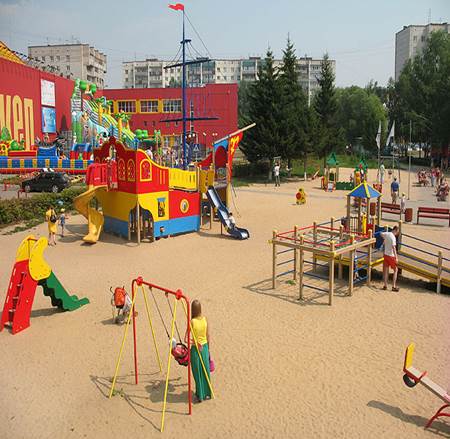 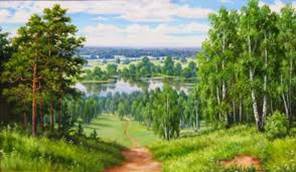 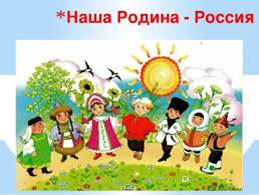 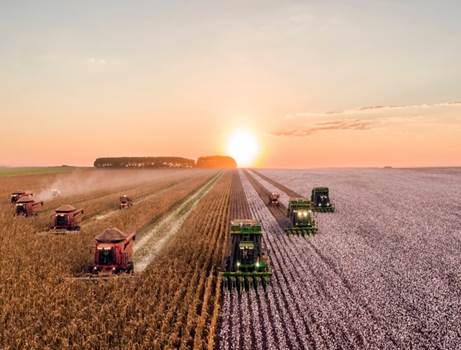 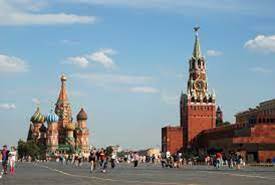 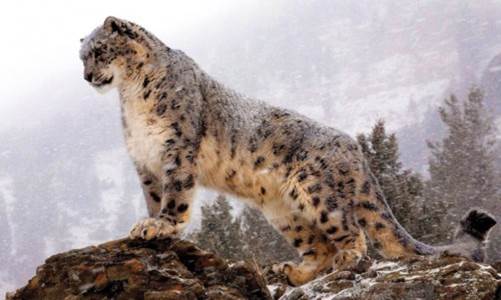 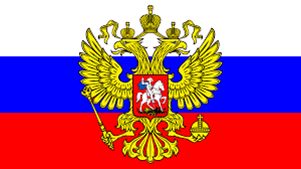 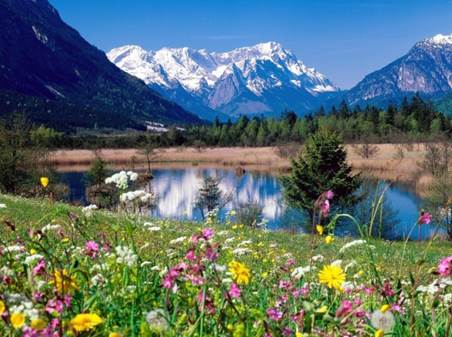 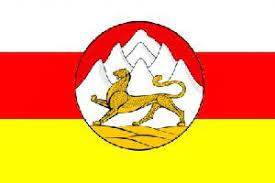 «Фатима , держащая солнце»
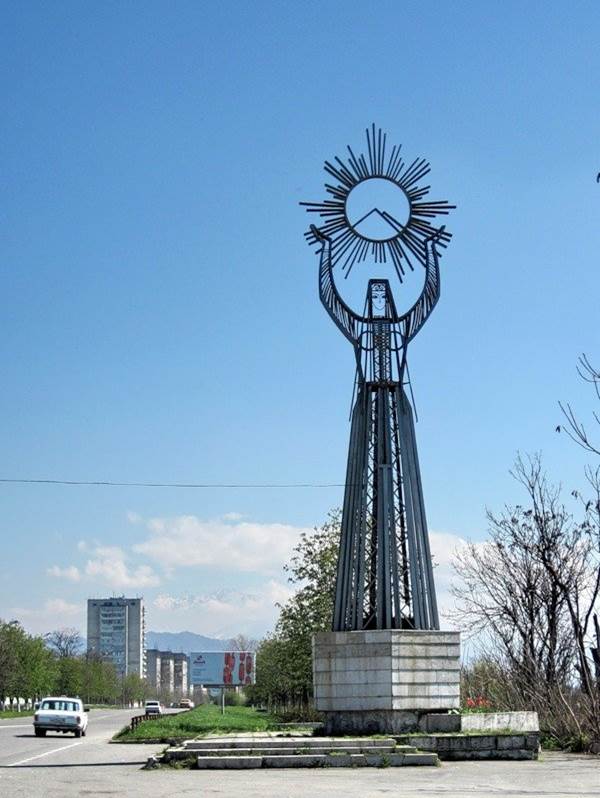 Администрация Михайловского              сельского поселения.
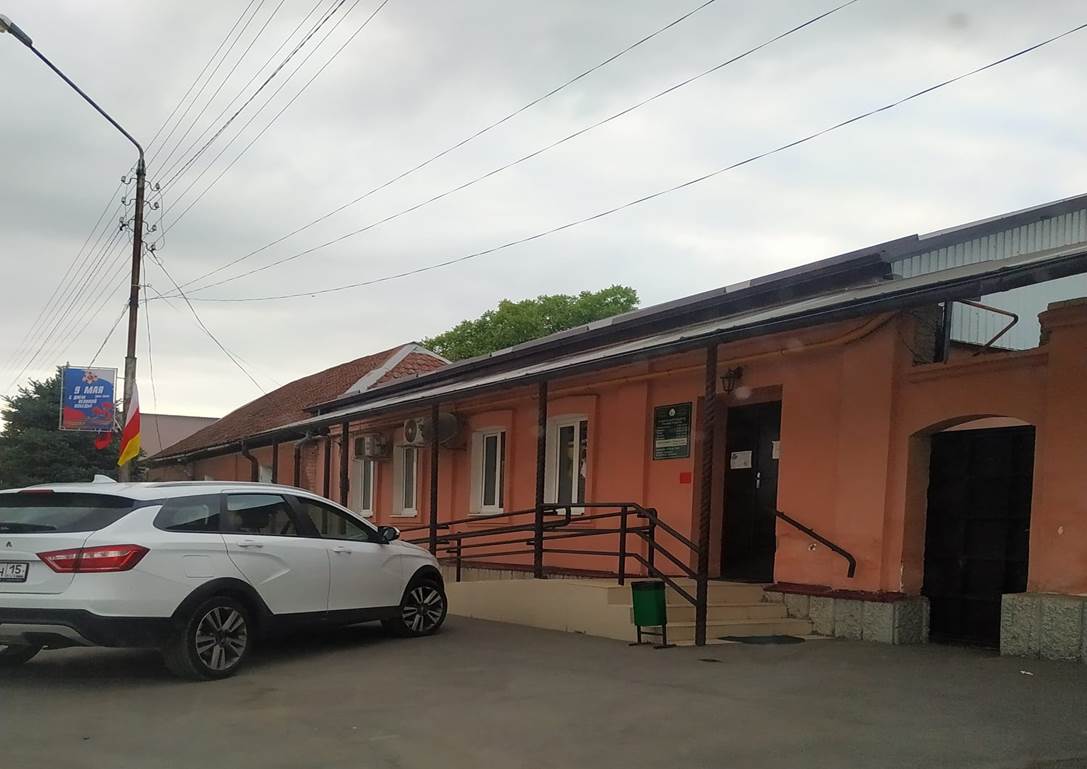 Детский сад №20Детский сад №21
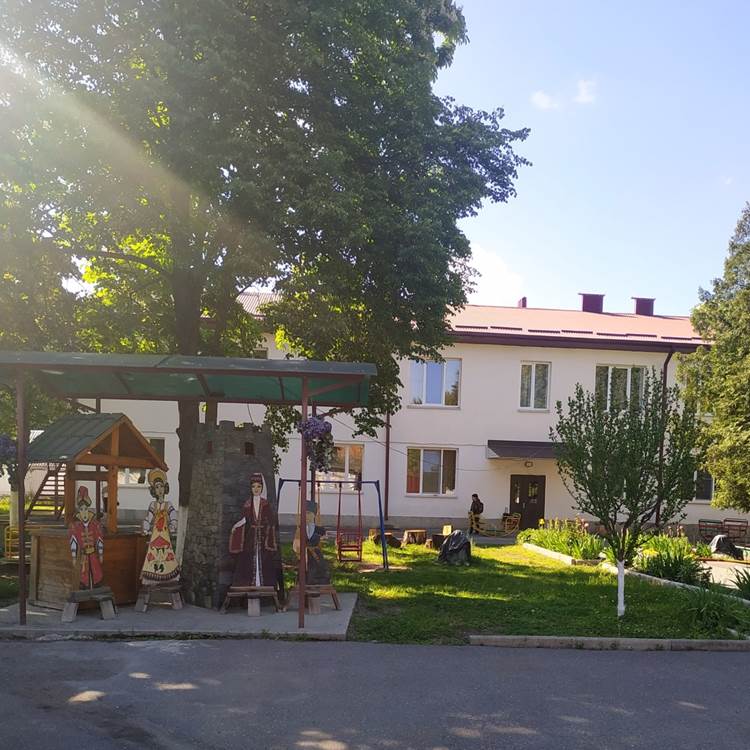 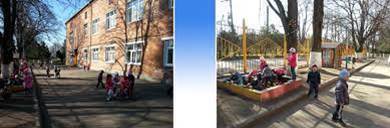 Школа им. Героя Советского союза             А. М.Селютина
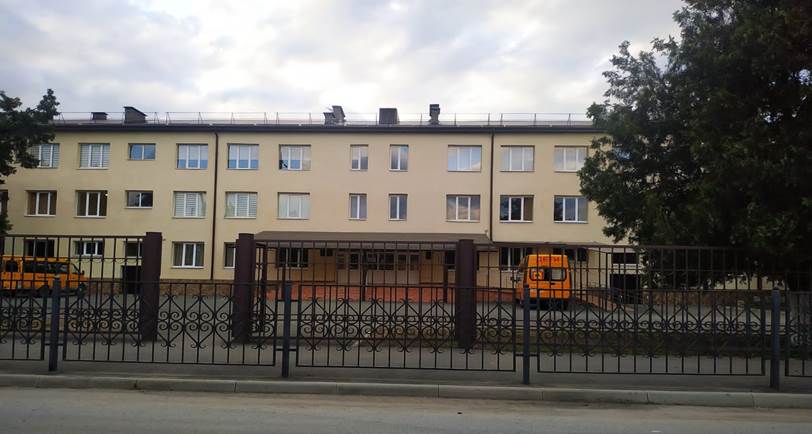 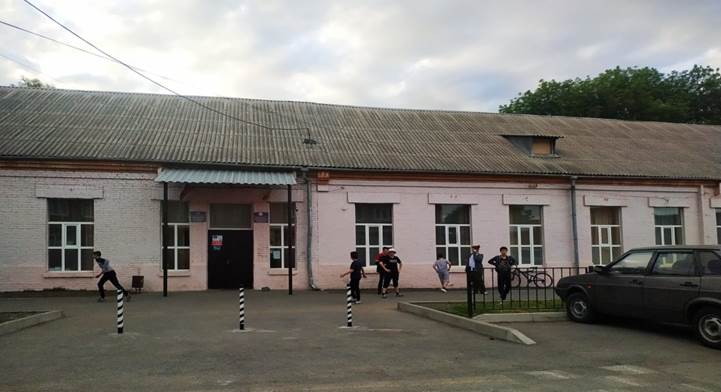 Врачебная  амбулатория
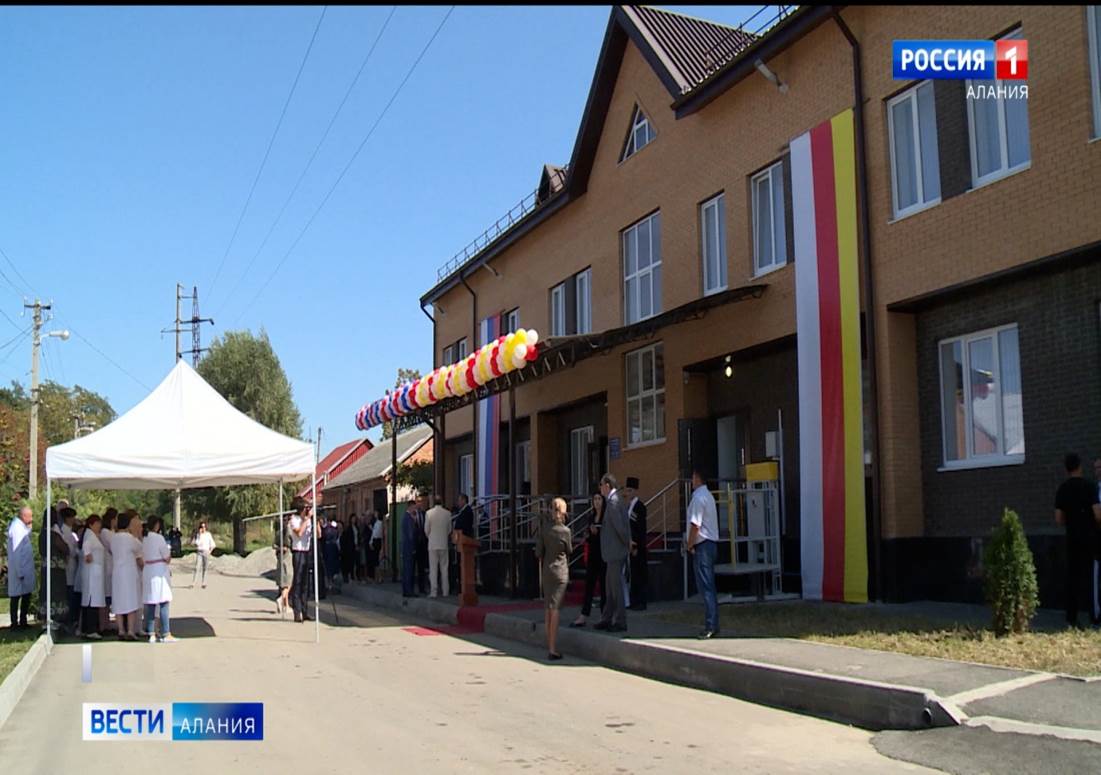 Ветеринарная  клиника
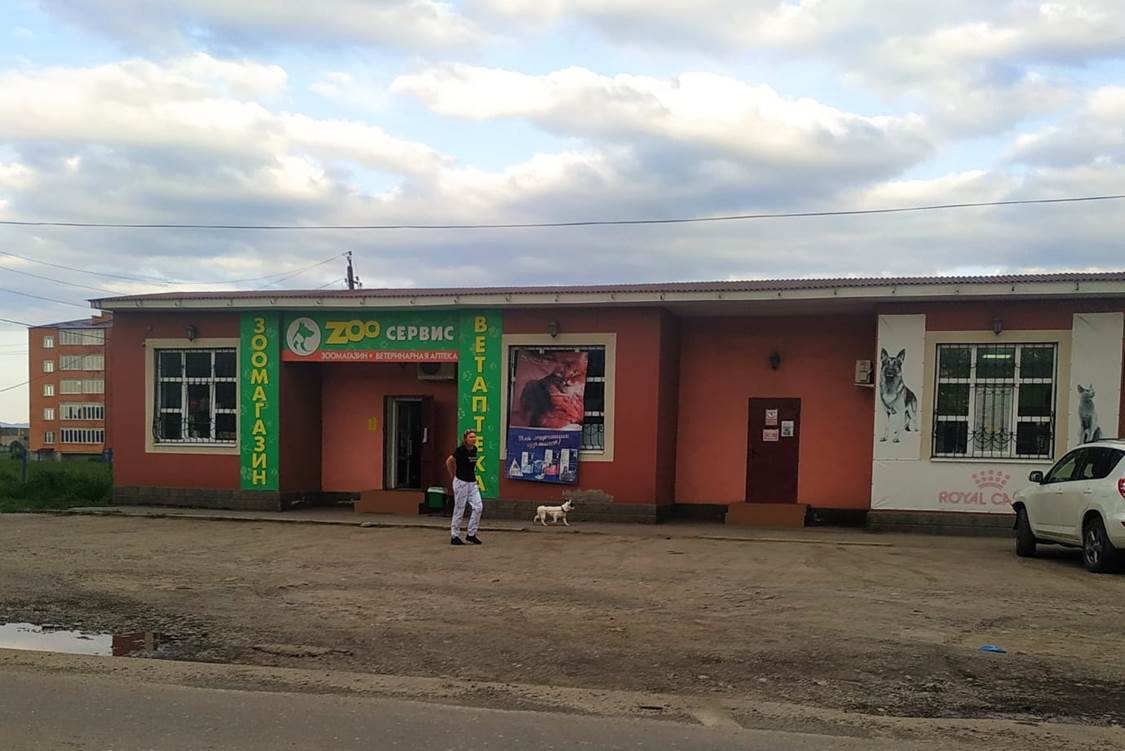 Почта России
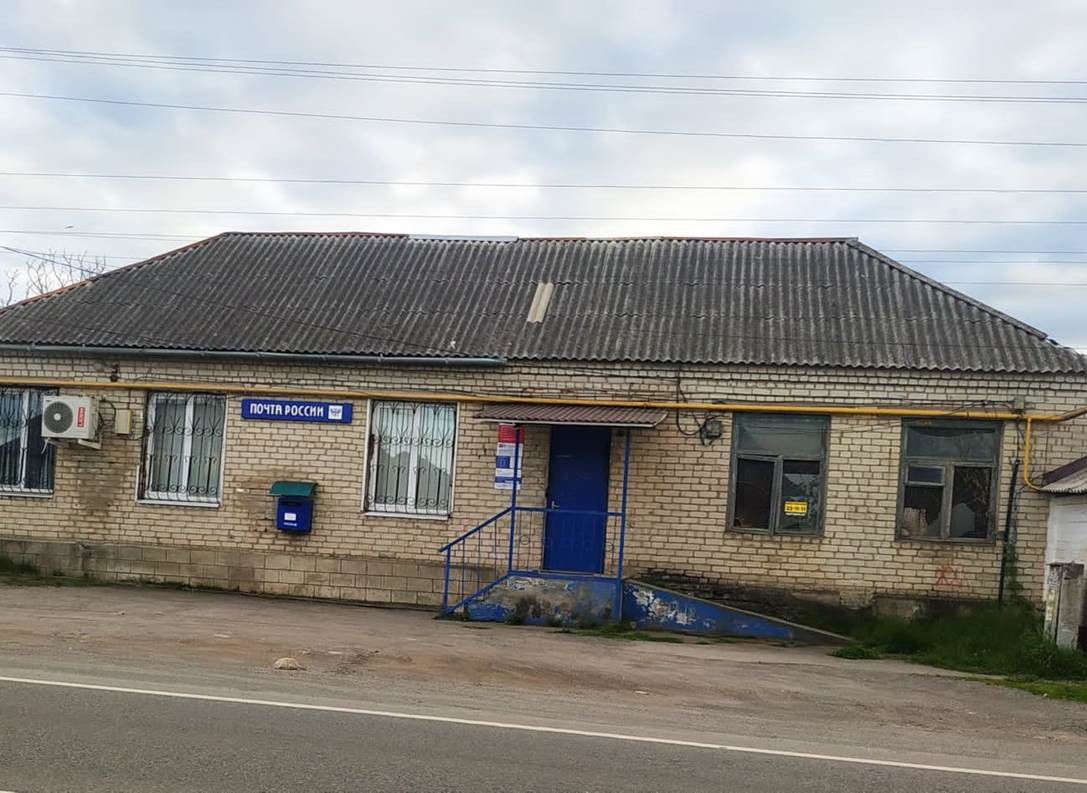 Северо-Кавказский институт горного и предгорного хозяйства.
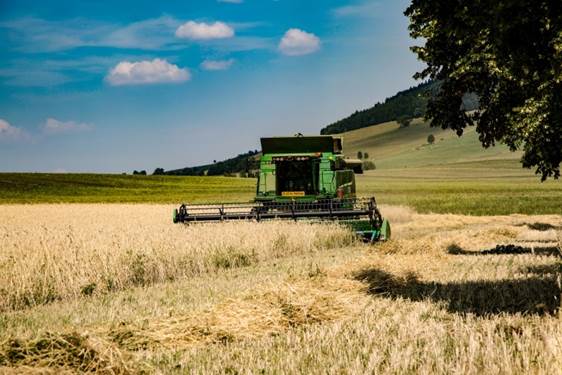 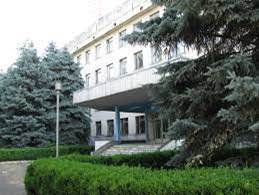 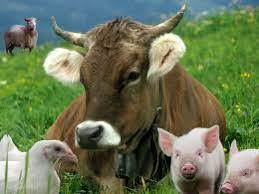 Продуктовый рынок.
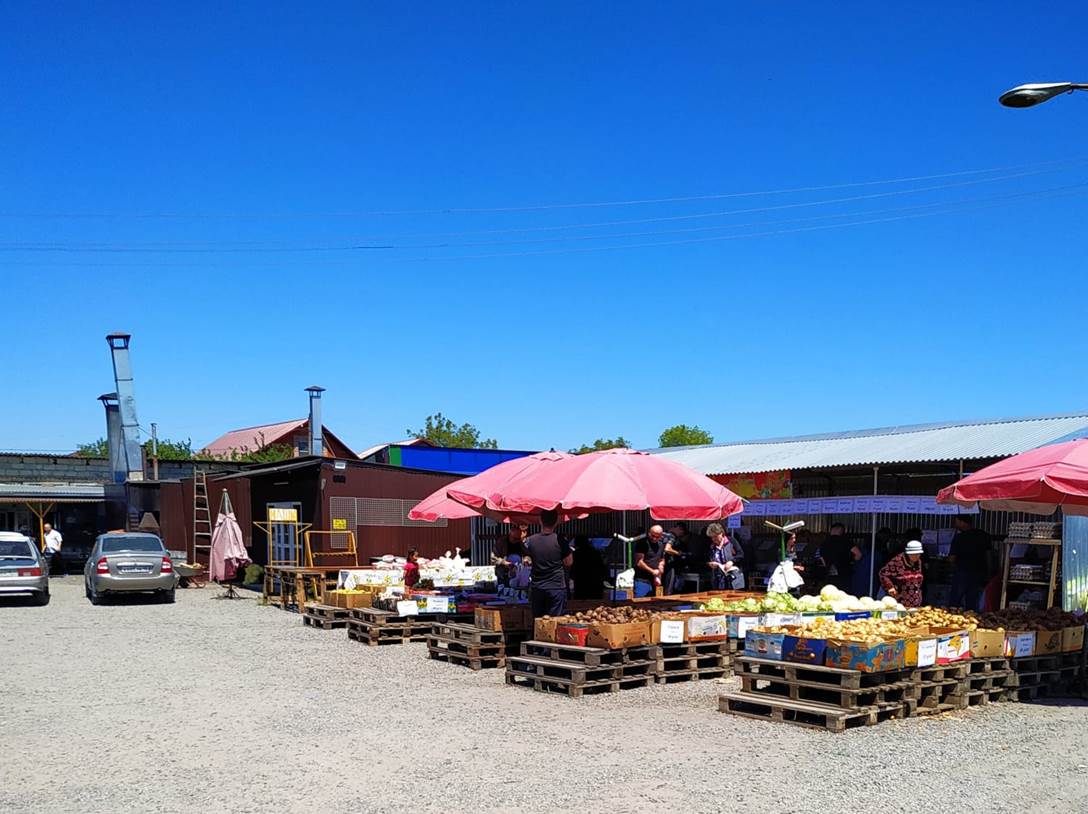 Котельная
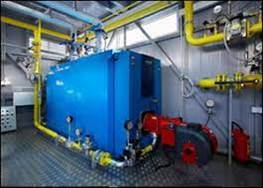 Магазины.
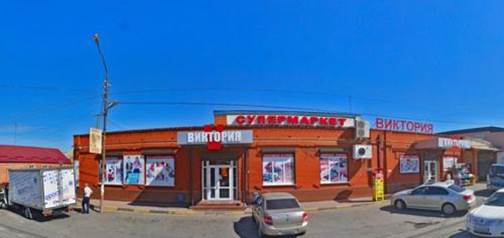 Салон красоты.
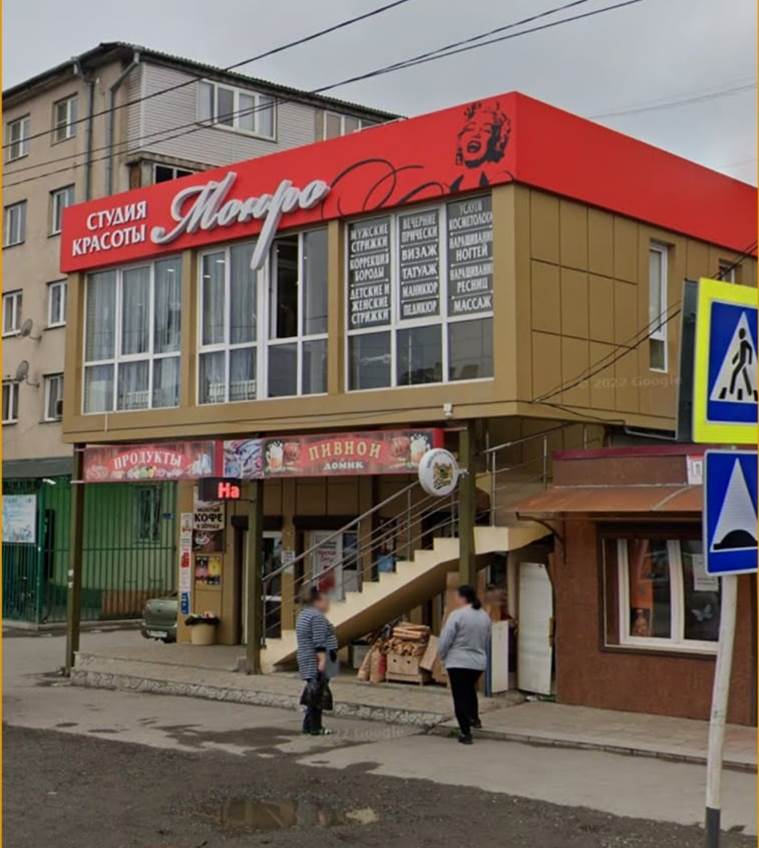 Железнодорожная станция «Колонка».
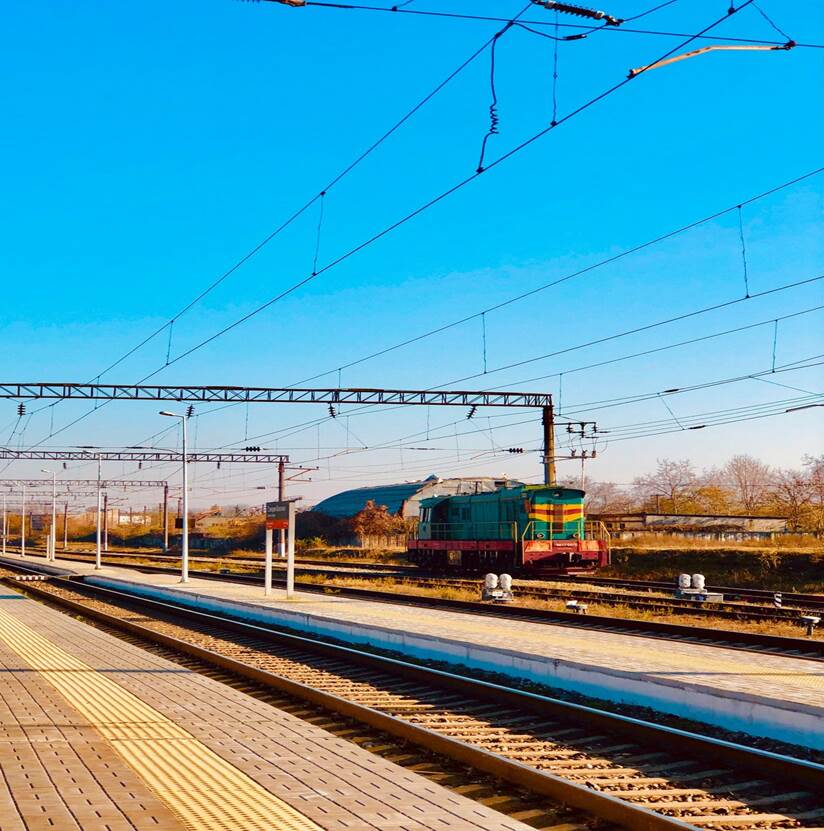 Братская могила советских воинов и могила Героя Советского Союза Филиппа Степановича Ярового погибших в ВОВ.
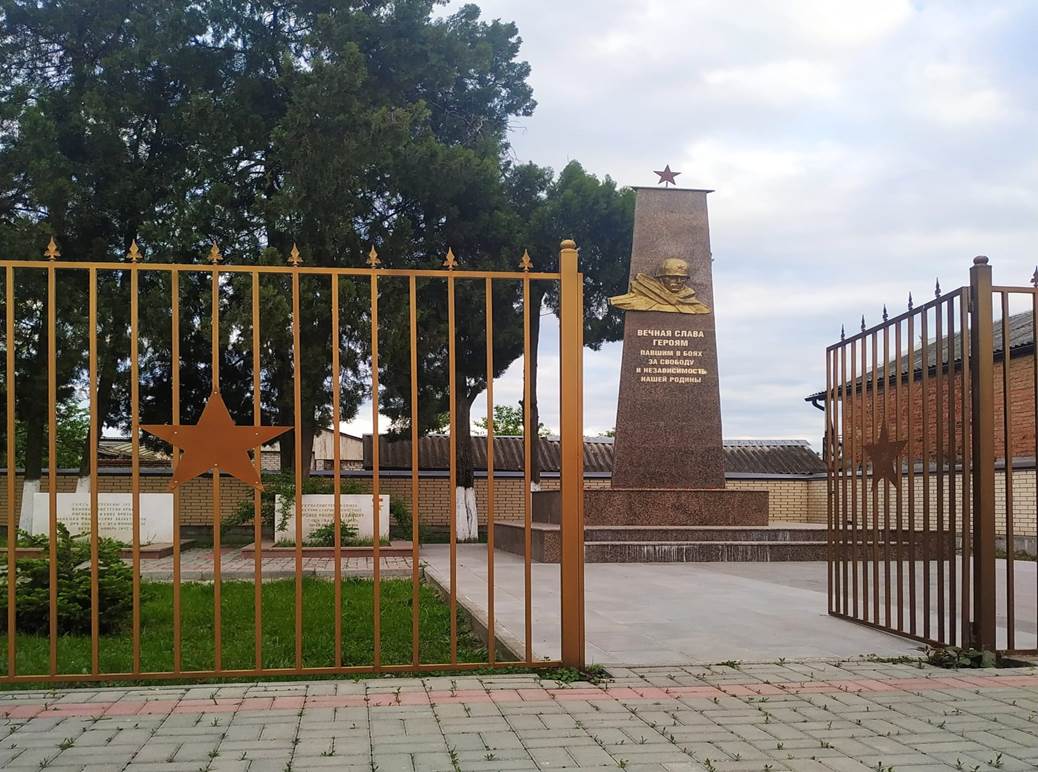 Церковь Храм Архангела Михаила.
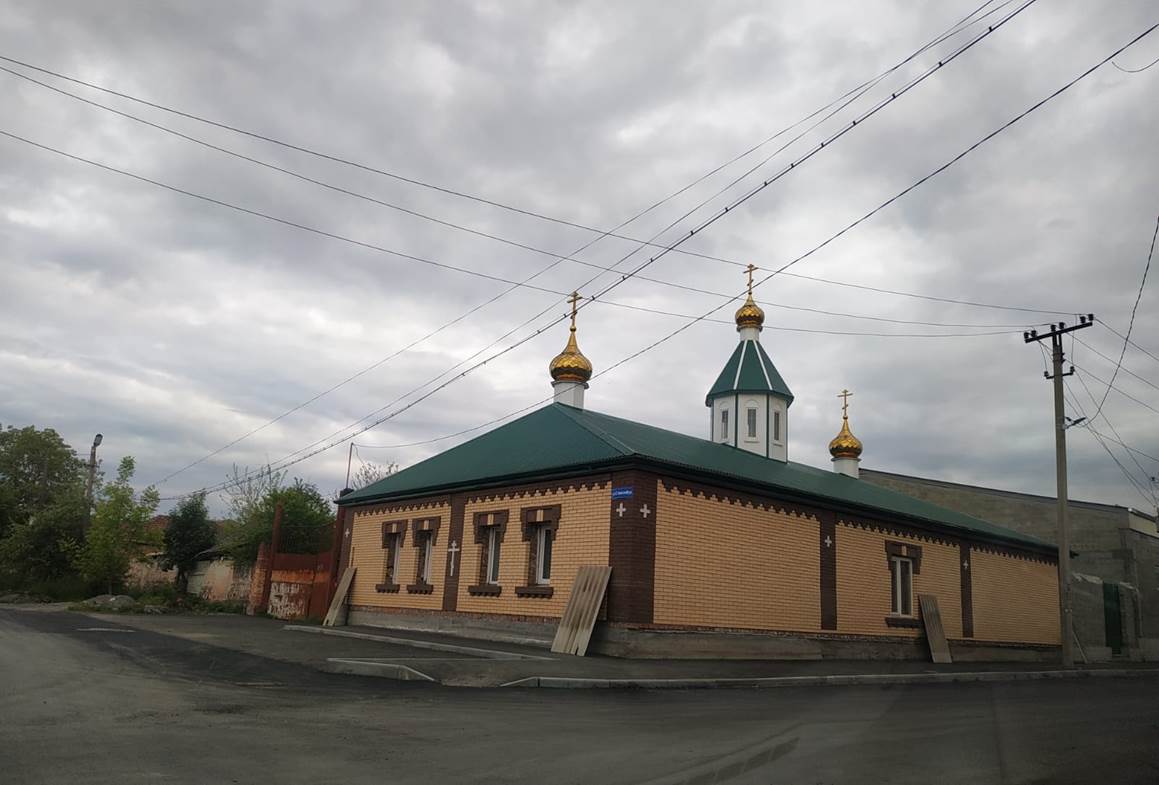 Дом культуры им. Ш. Джигкаева
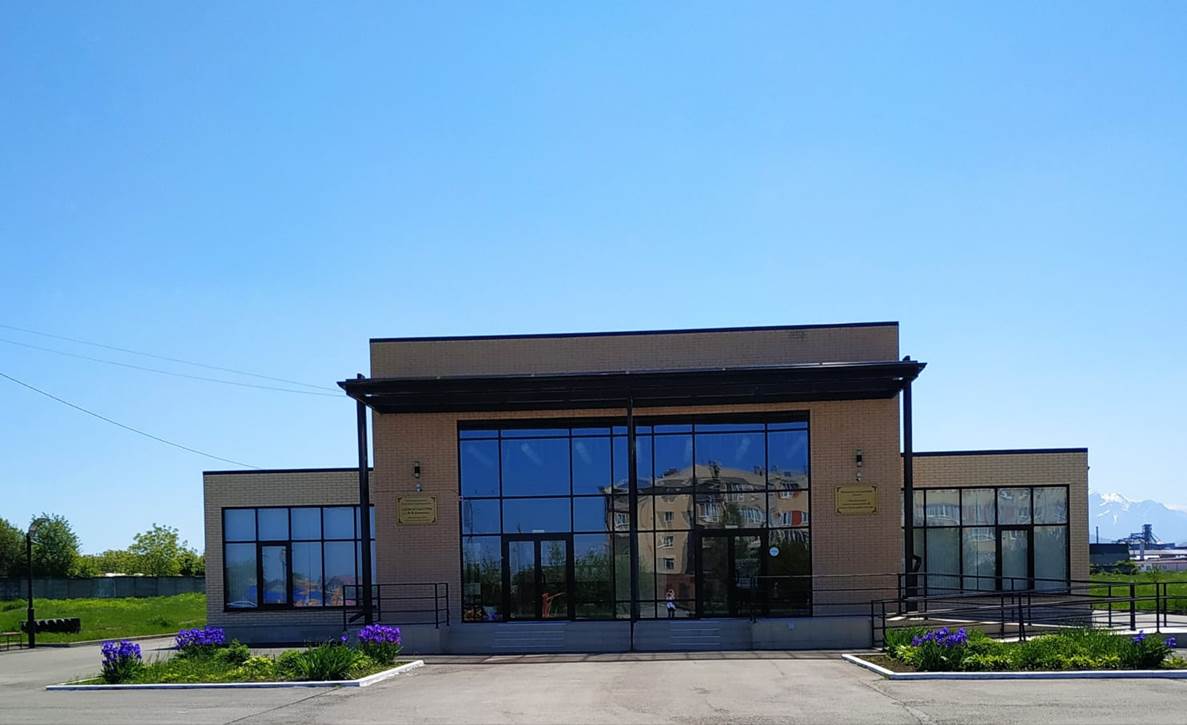 Парк отдыха им. участника ВОВ генерал-майора  Б. Кадзилова.
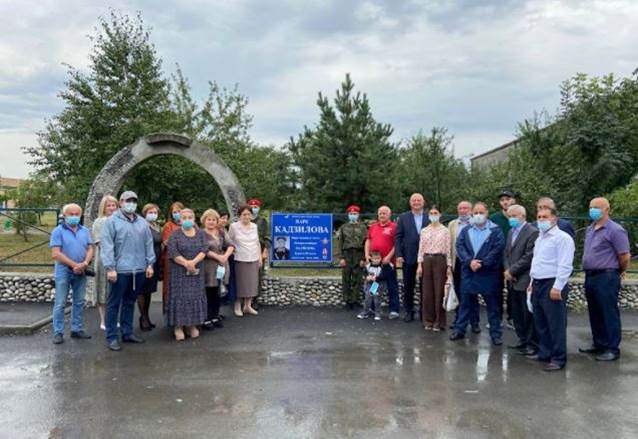 Спортивная площадка
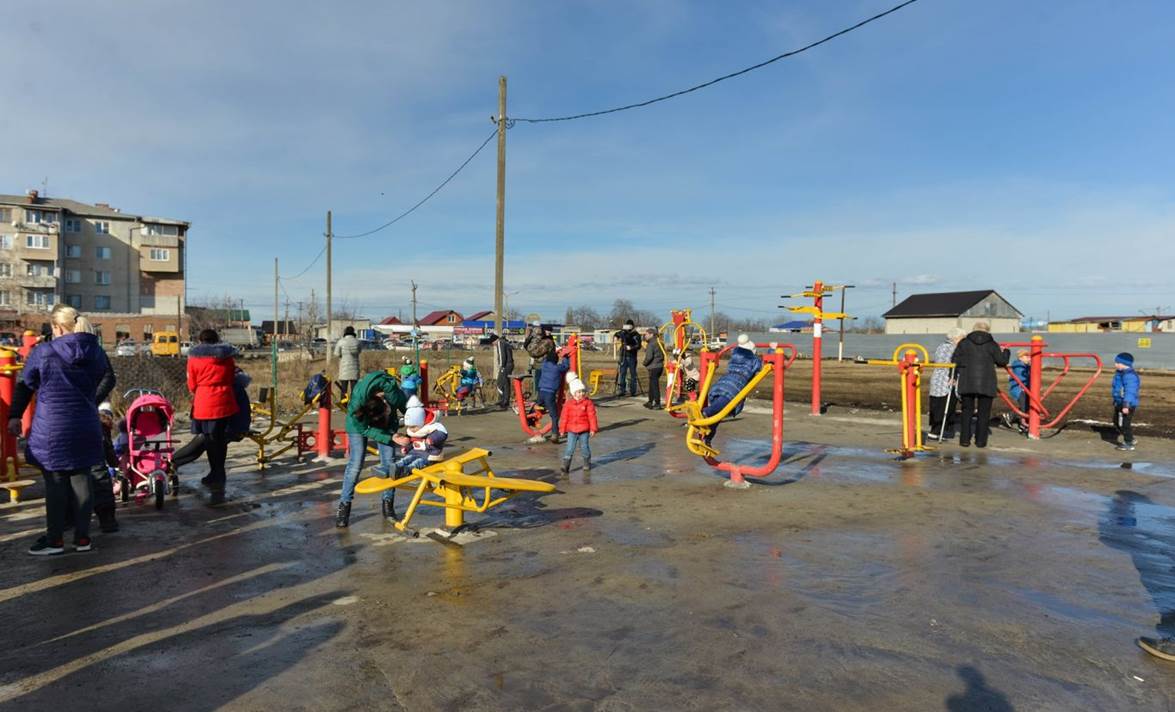 Аптека «Апрель».
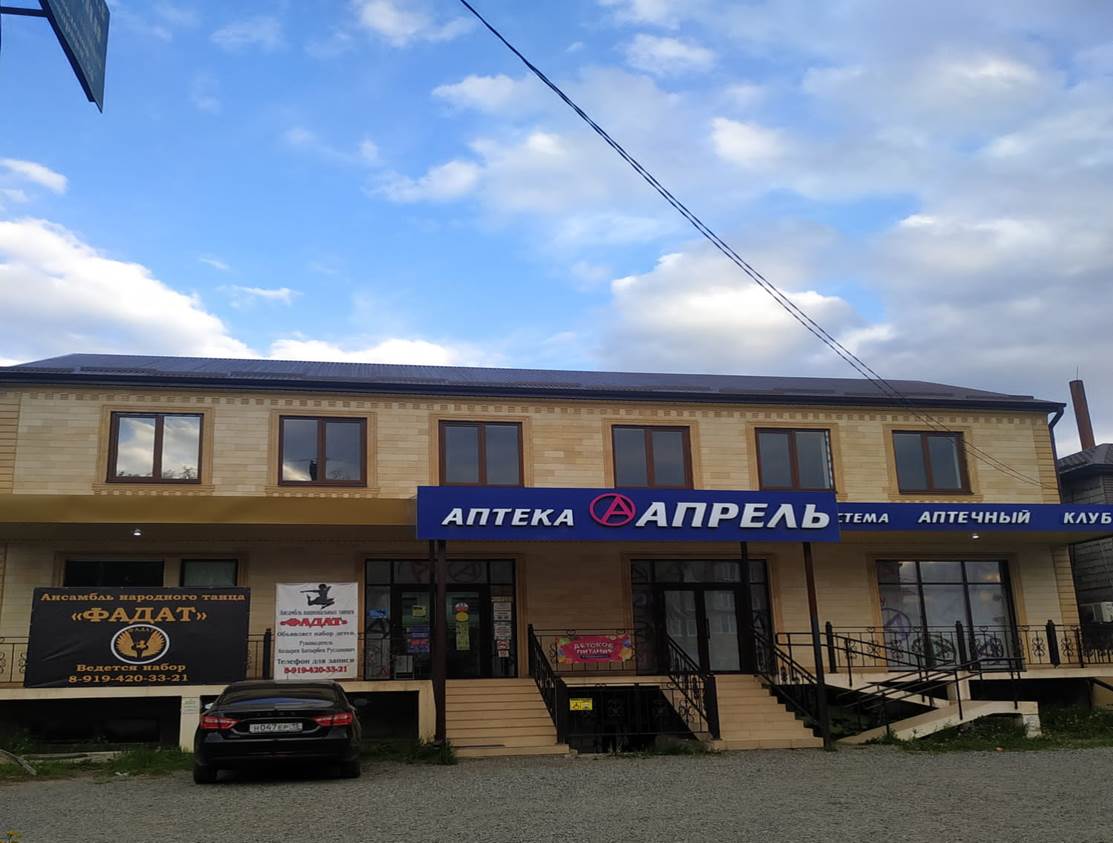 «Святое место « Уастырджи»( Лагты дзуар.)»
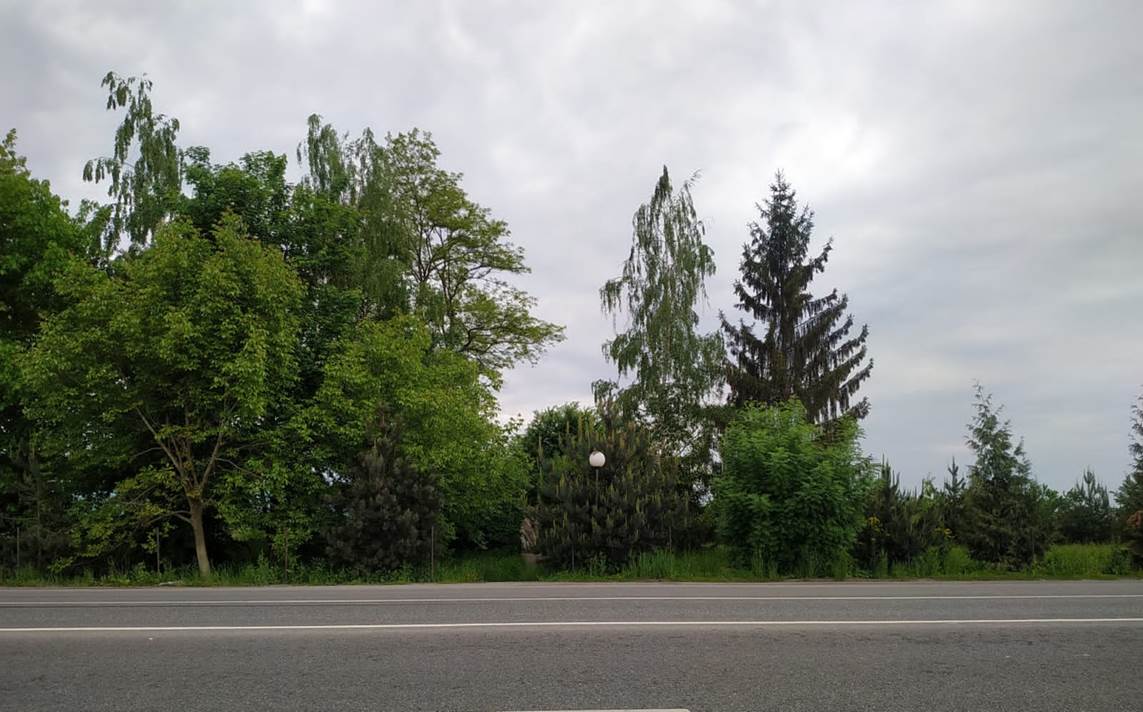 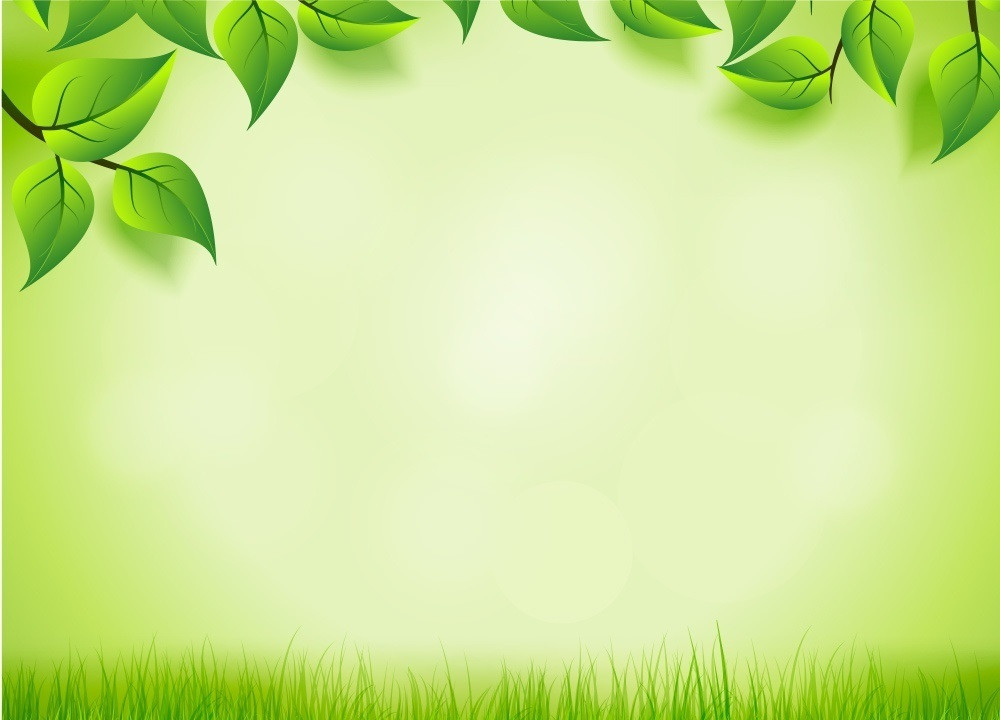 Интерактивная   дидактическая  игра
по нравственно – патриотическому
 воспитанию детей .

Тема: «В какой ситуации человек любит  свою Родину?»
Интерактивная дидактическая играпо нравственно-патриатическому воспитанию детей ст. «Б»группы.
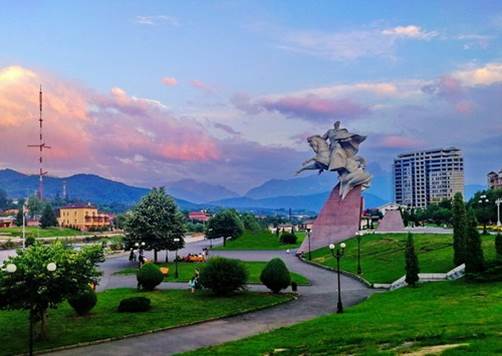 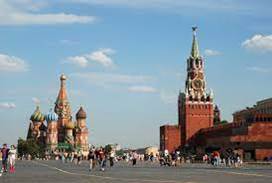 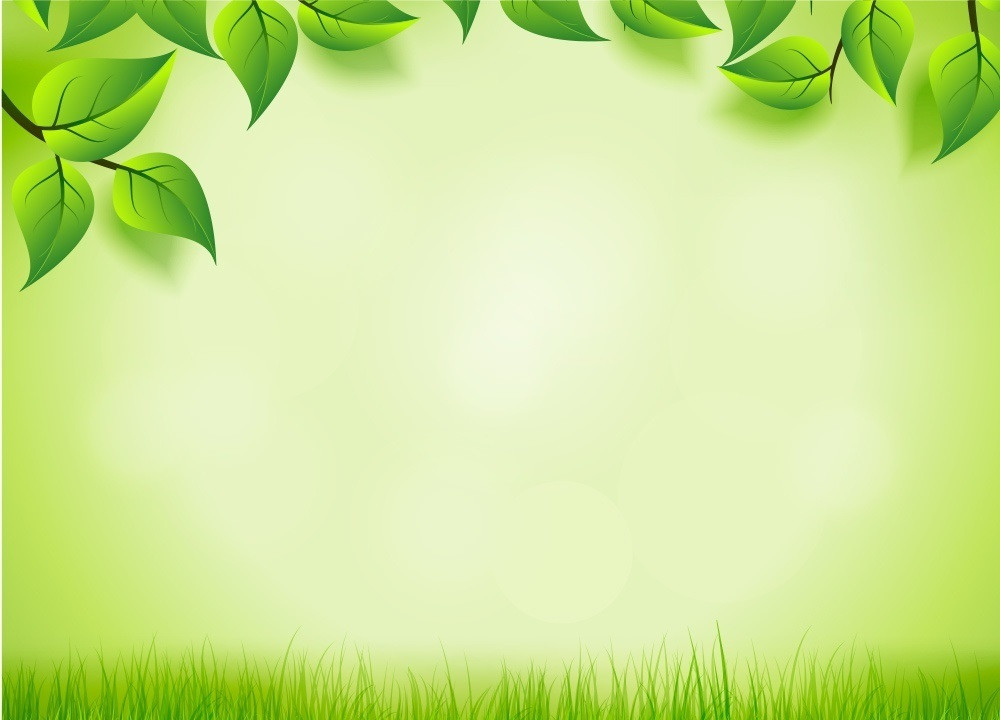 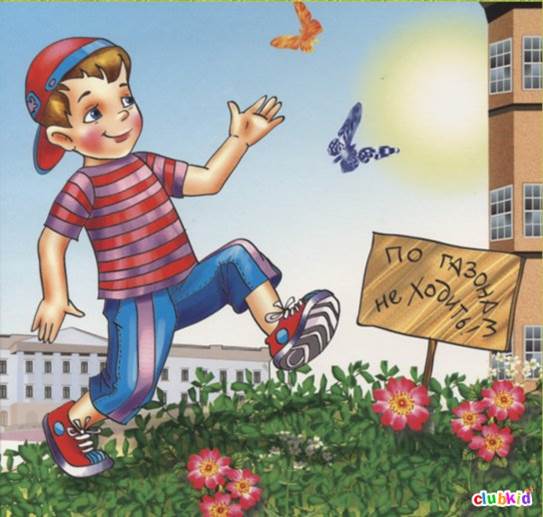 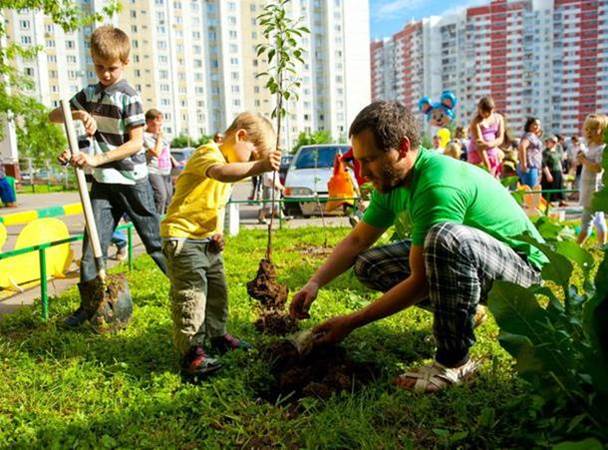 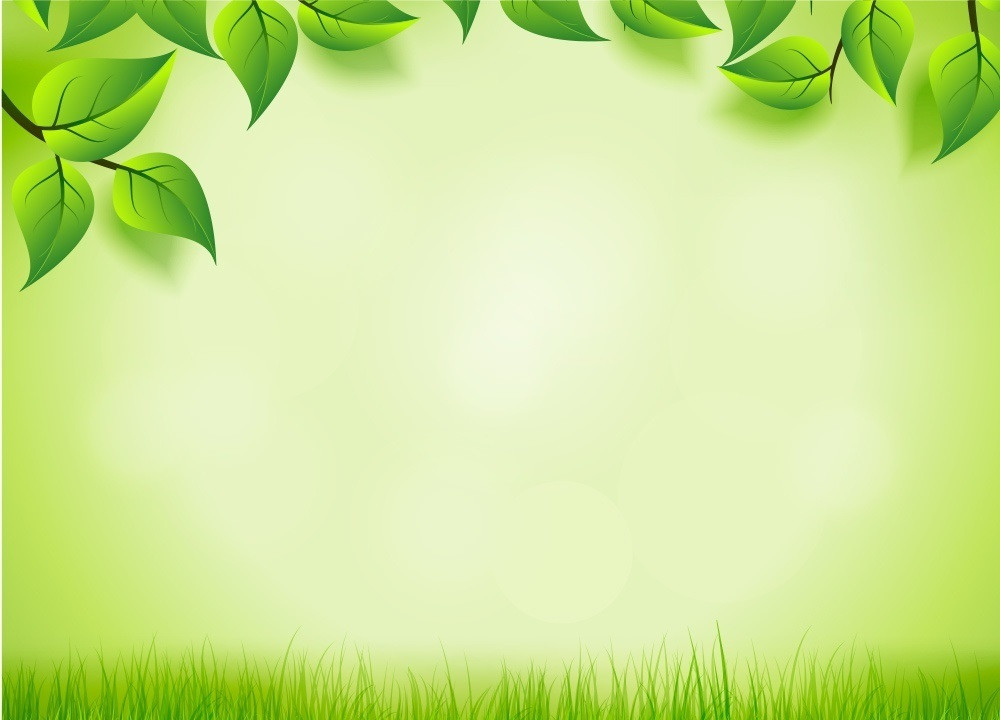 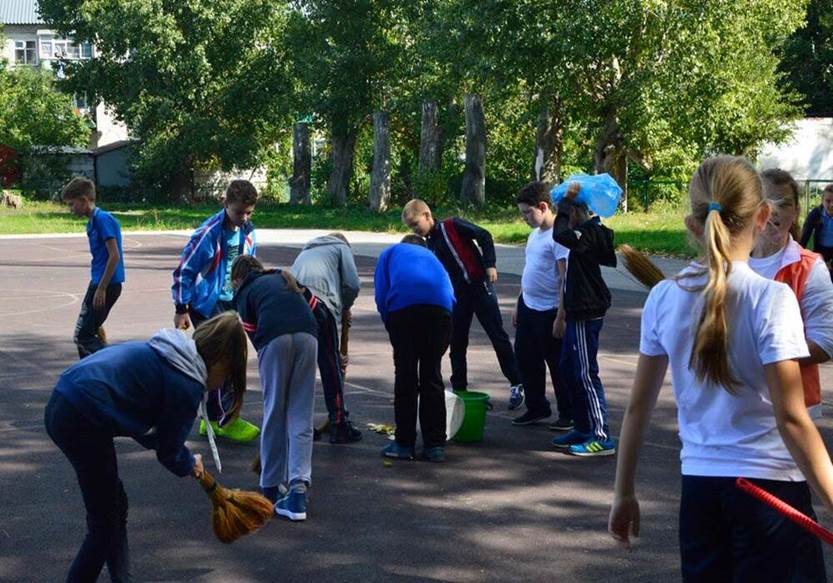 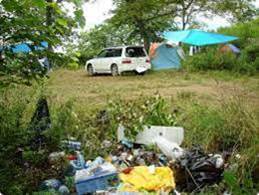 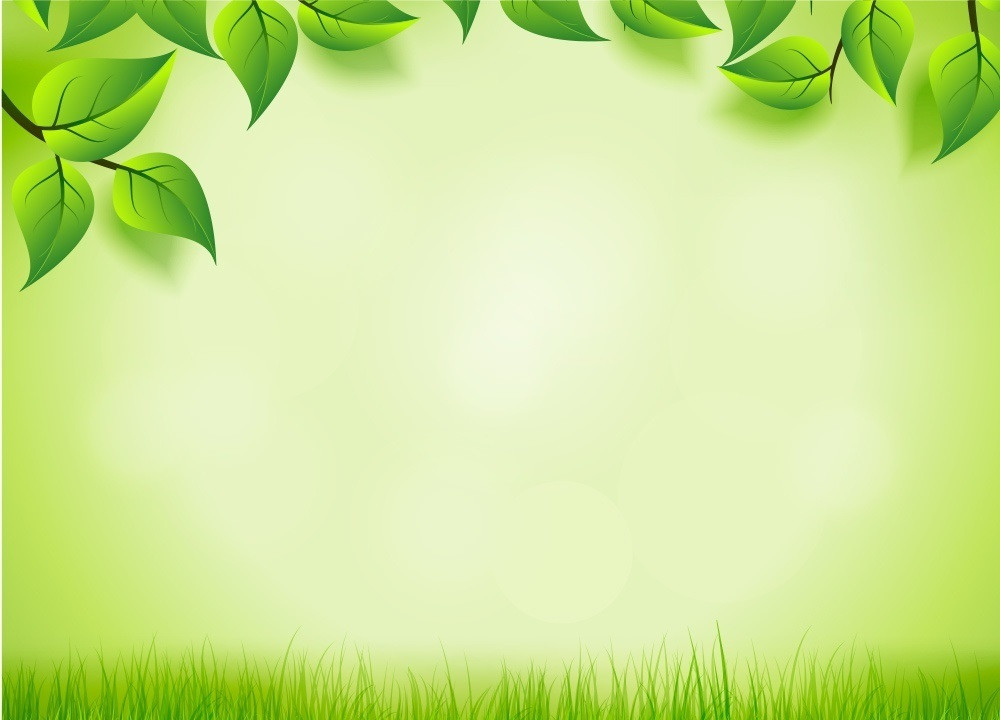 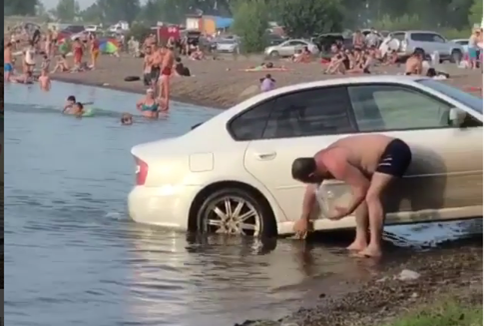 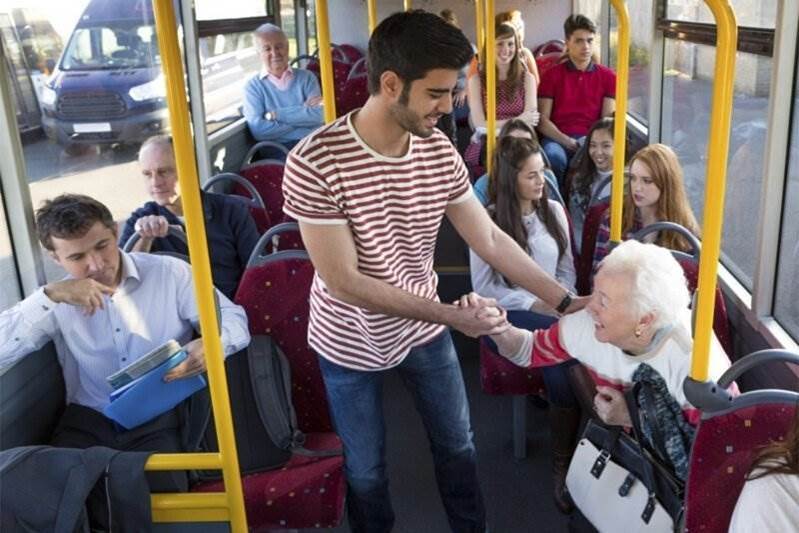 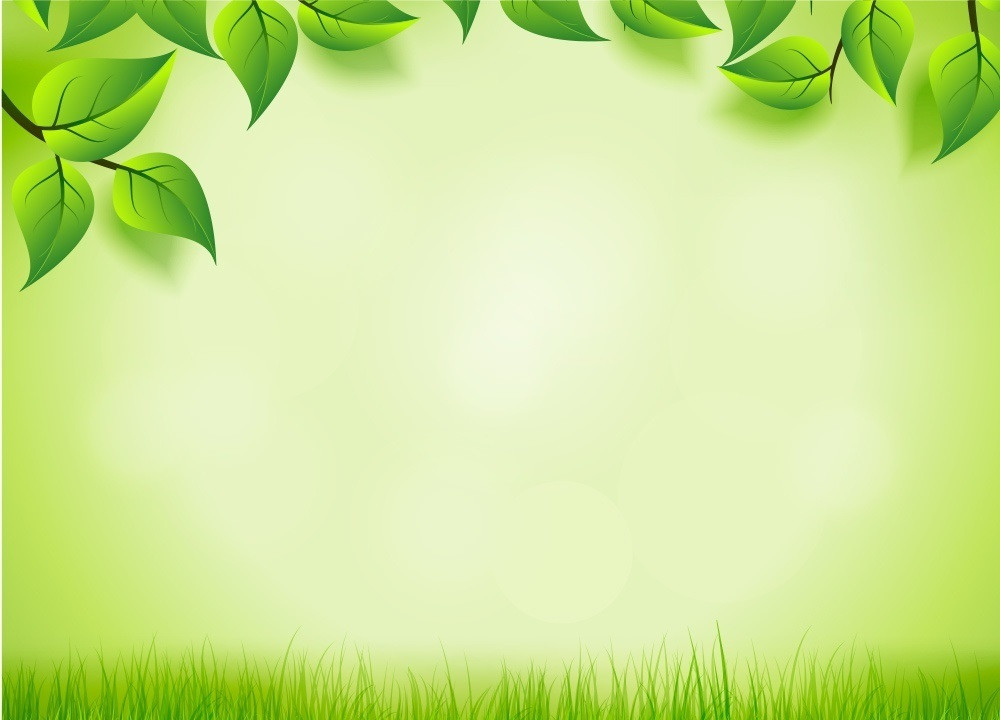 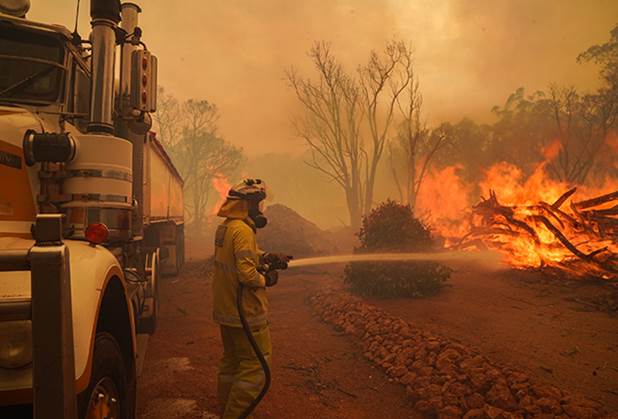 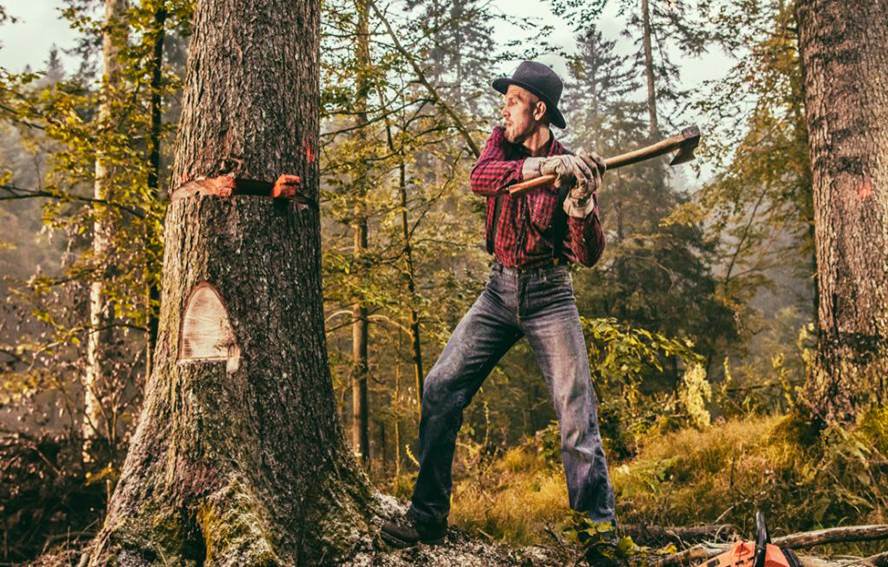 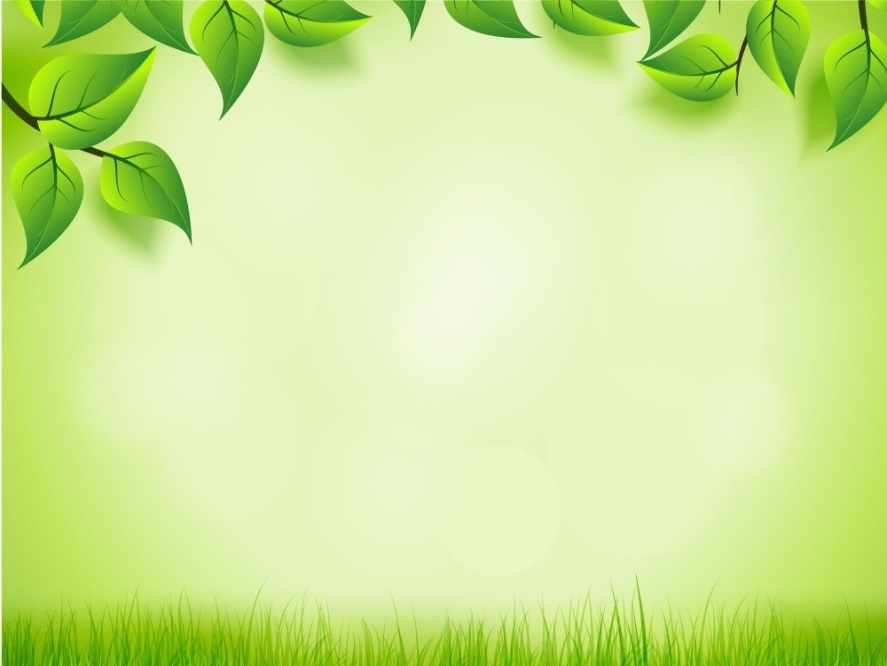 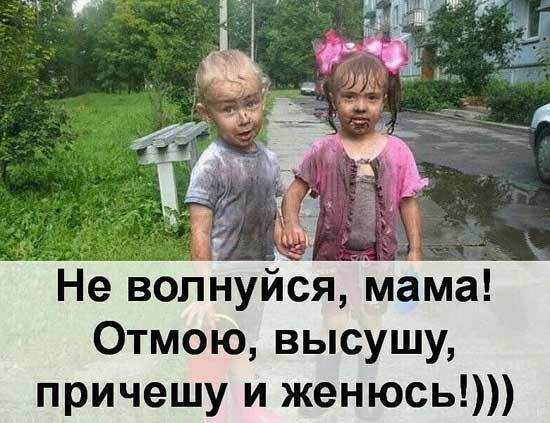 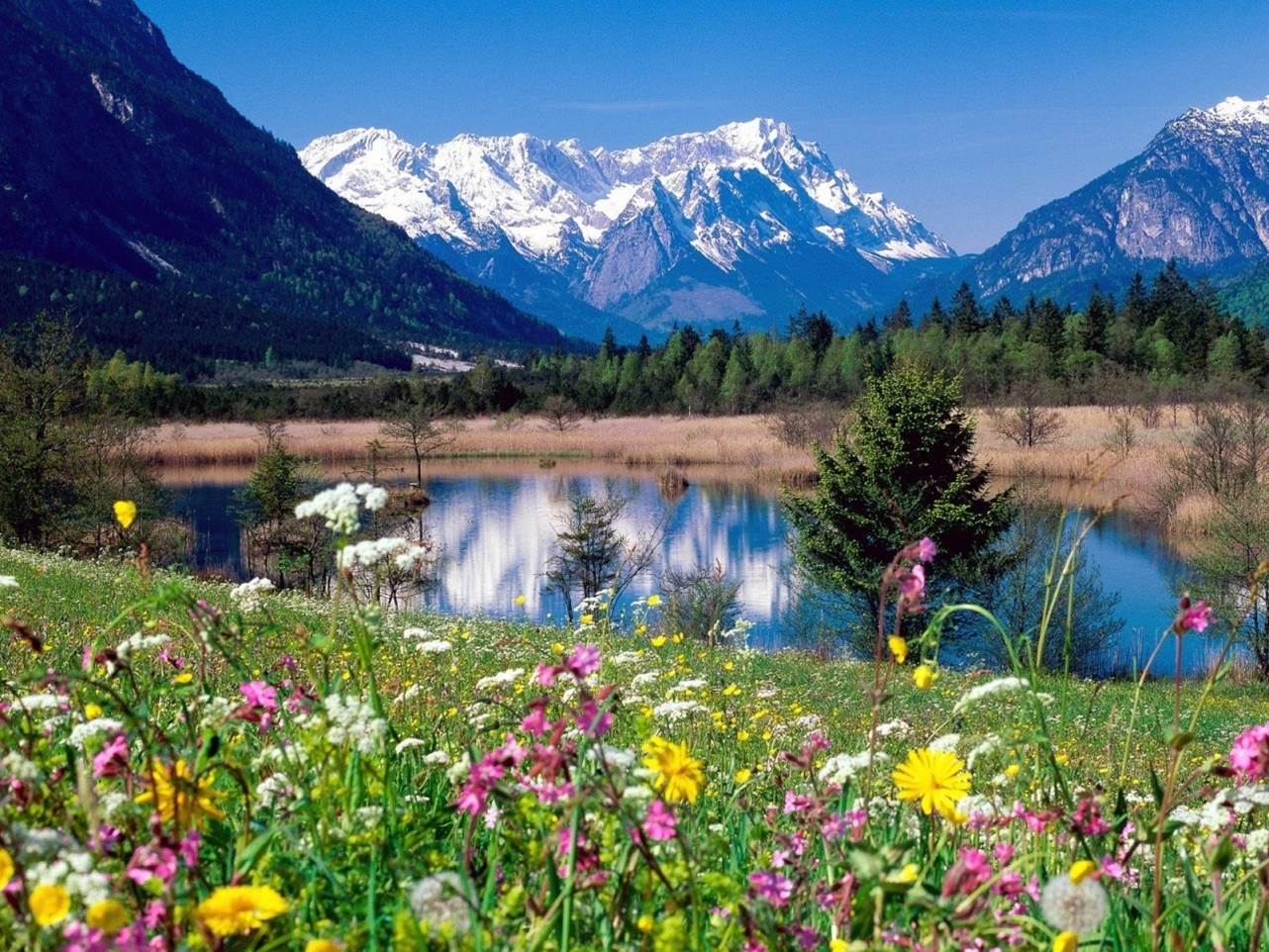 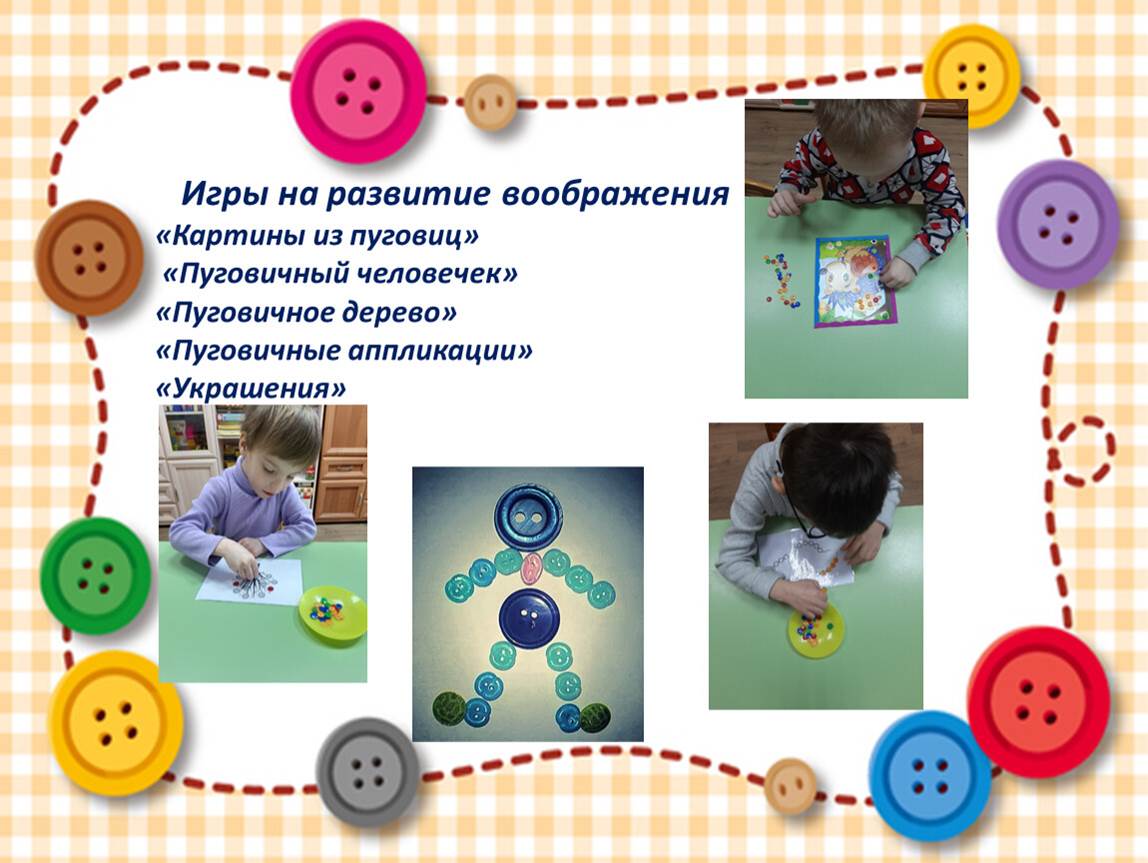 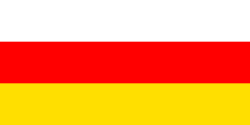 Декоративно-прикладное 
творчество «Пуговичная 
аппликация»  в подг.гр. «Б»
Воспит.:Кочиева Т.М.
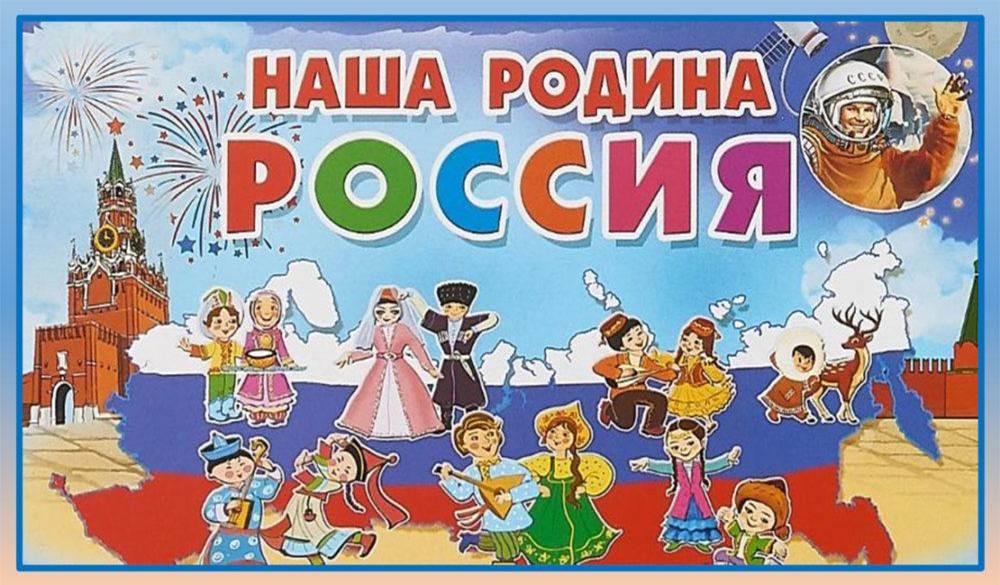 Цели и  задачи: -Закреплять знания детей о родном селе, о Большой и Малой Родине.-Расширить и уточнить знания  о символике флага России и Осетии.-Воспитывать гражданско-патриотические чувства и любовь к Родине.-Систематизировать знания о достопримечательностях своего села .-Закреплять знания о героях ВОВ , выходцах села.-Развивать мелкую моторику, форму, размер.-Развивать творческие способности. Методы и приемы:-Словесные(беседа, художественное слово, вопросы,  напоминания, словесные поощрения, обсуждения, анализ, рефлексия, сюрпризный момент)- Практические(работа со схемами сенсорных  свойств пуговиц)-Наглядные( рассматривание презентации)